Домашние животные
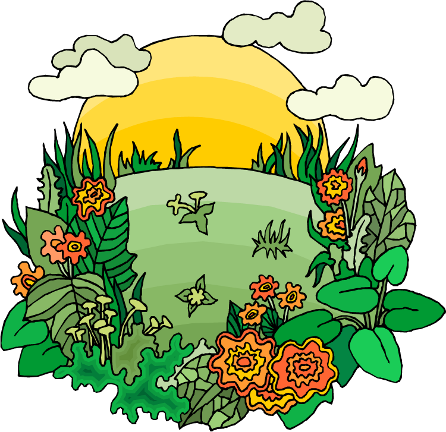 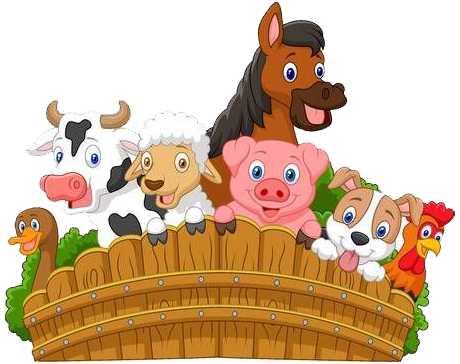 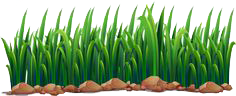 Что за шум стоит вокруг?Громко лает старый пёс,Вот заржали кони вдруг:конюх им овса принёс.Здесь кричит корова: «Му-у»,Вторит ей овечий хор.И никак я не пойму,Что за странный это двор?
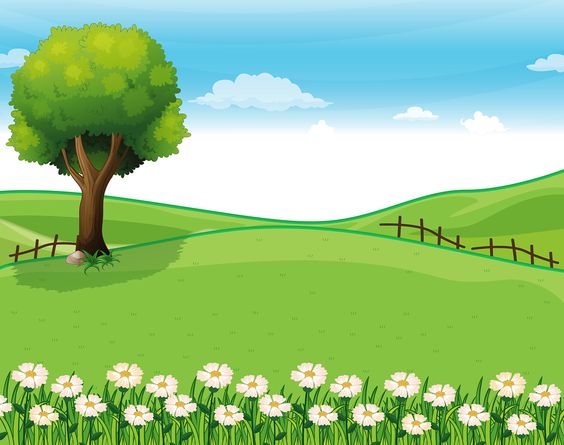 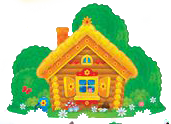 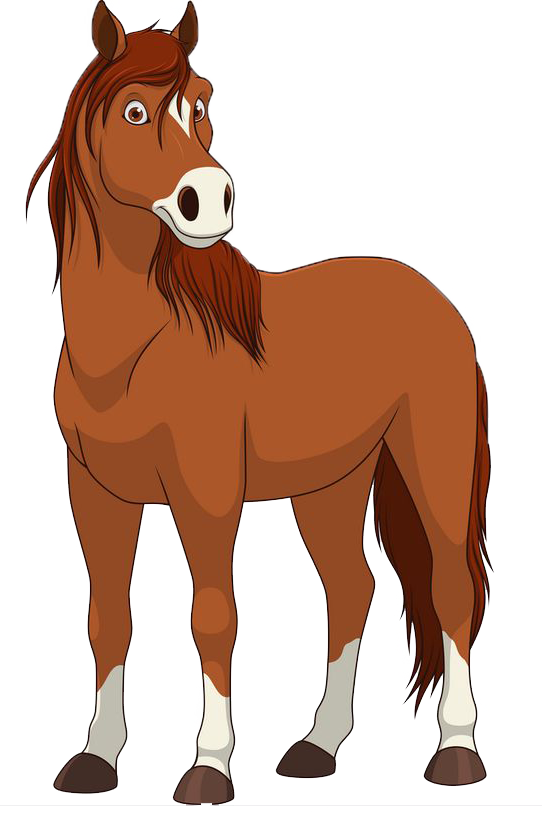 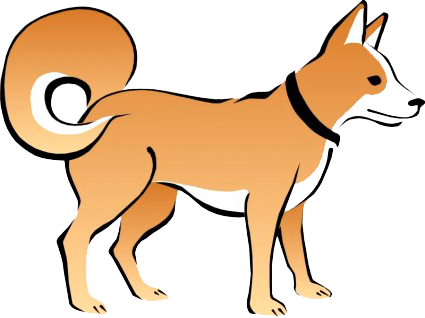 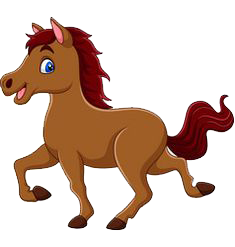 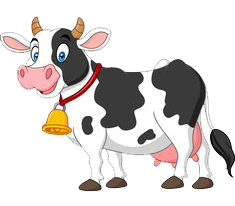 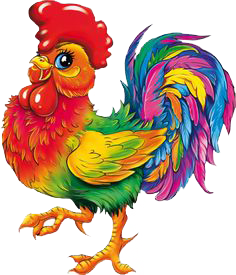 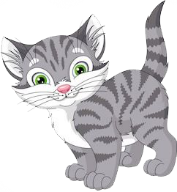 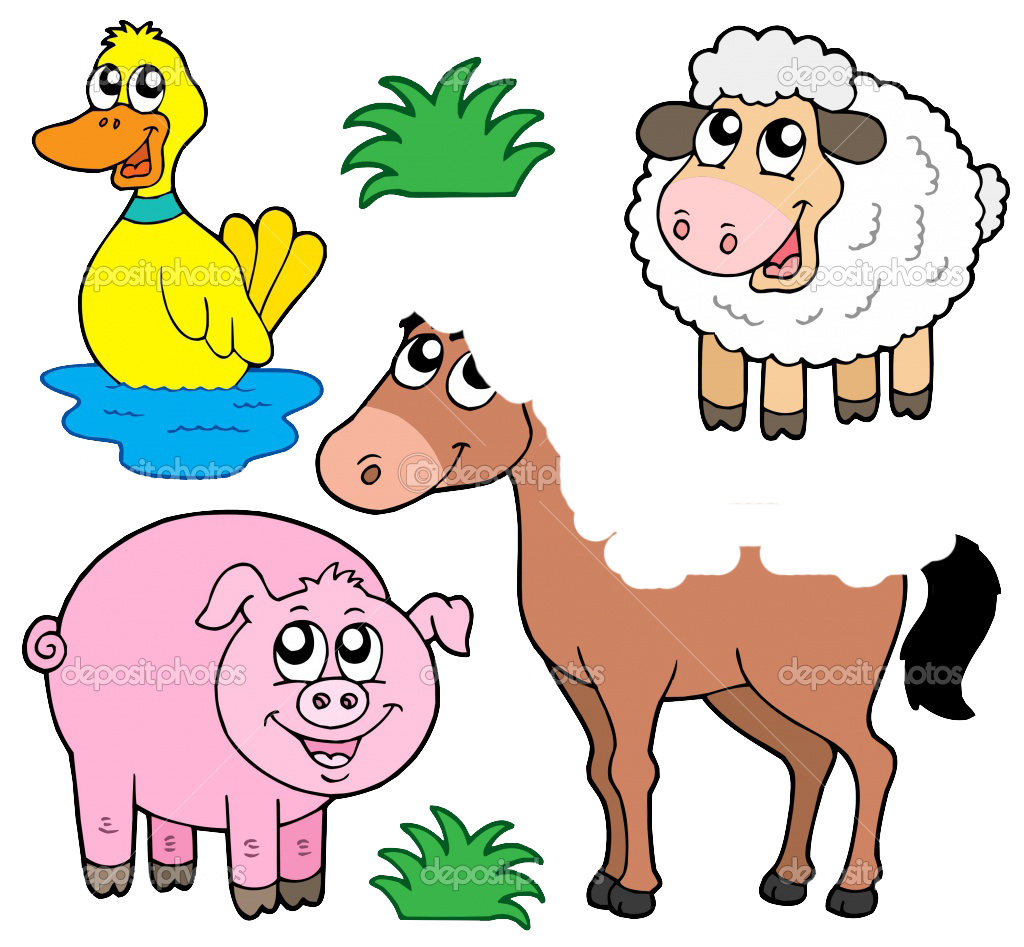 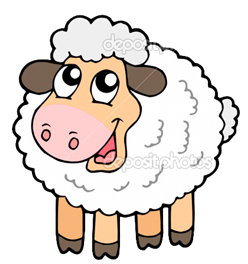 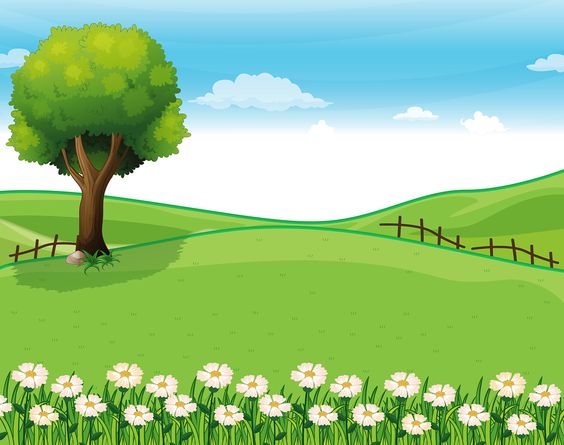 Птичий двор
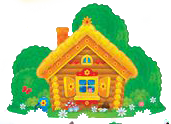 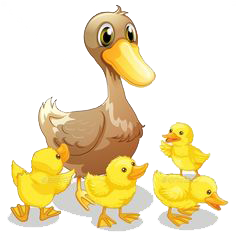 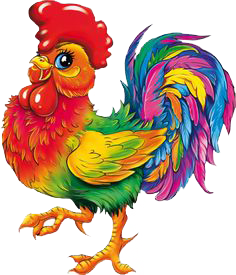 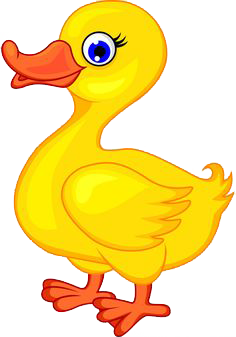 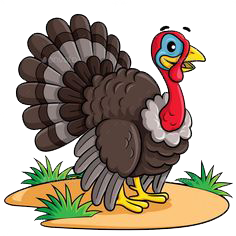 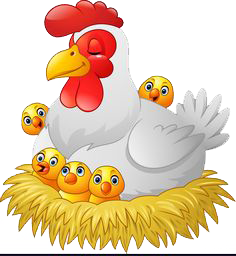 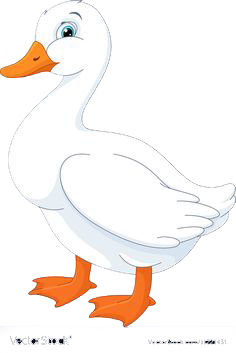 Нажми на меня
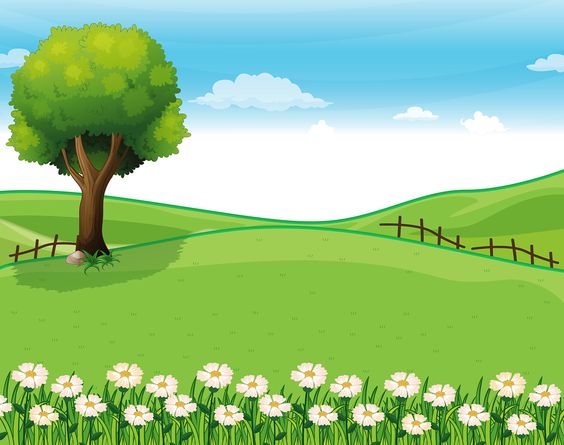 Скотный двор
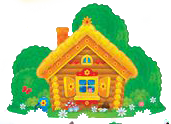 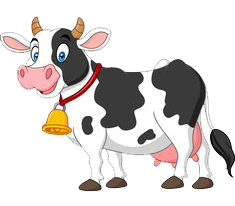 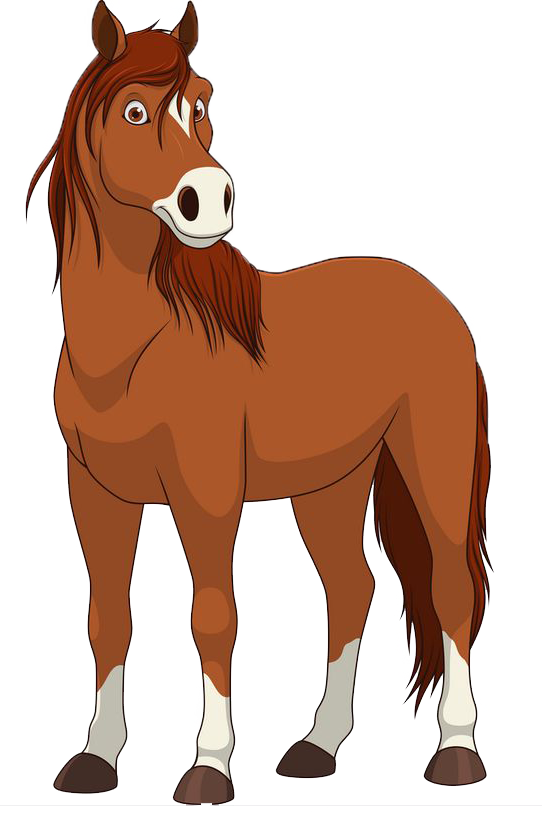 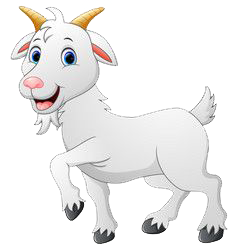 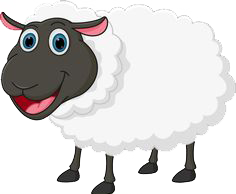 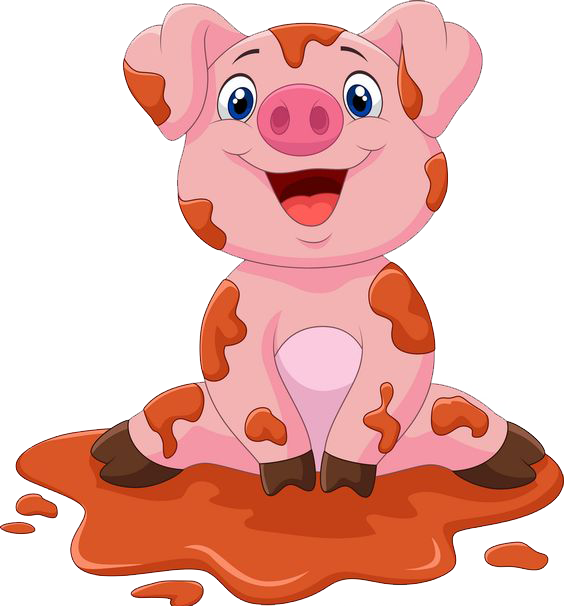 Нажми на меня
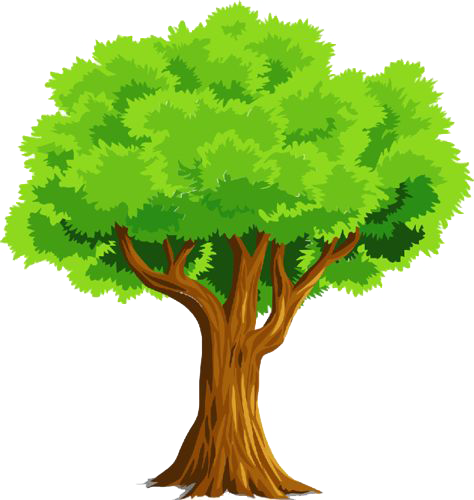 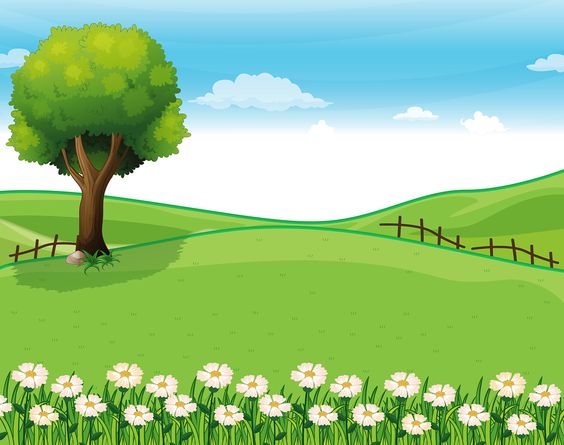 Кто спрятался?
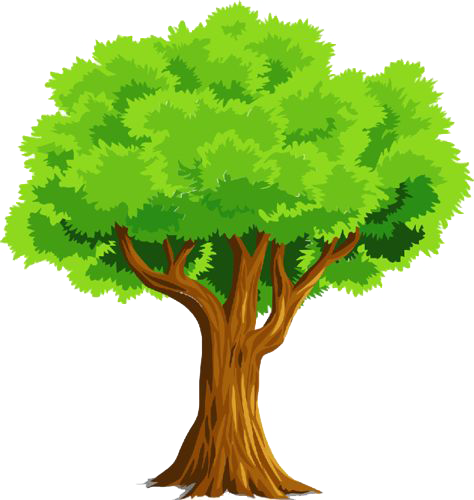 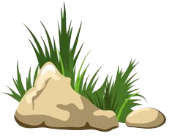 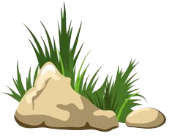 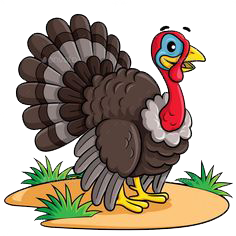 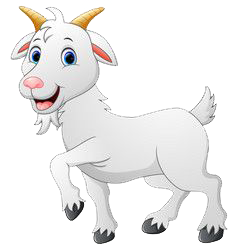 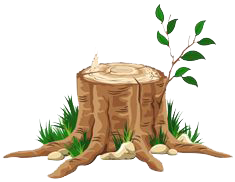 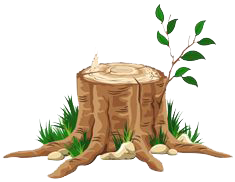 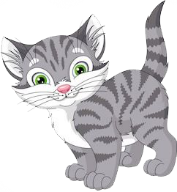 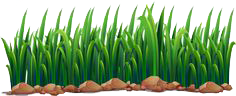 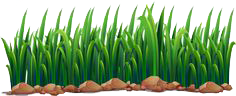 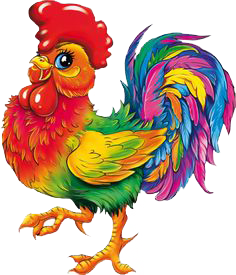 Нажми на меня
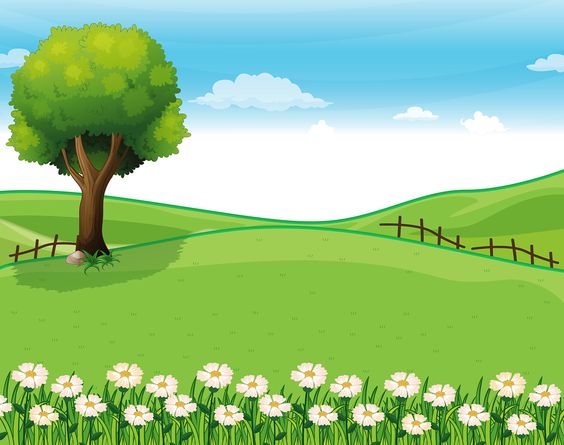 Кто перепутал маму?
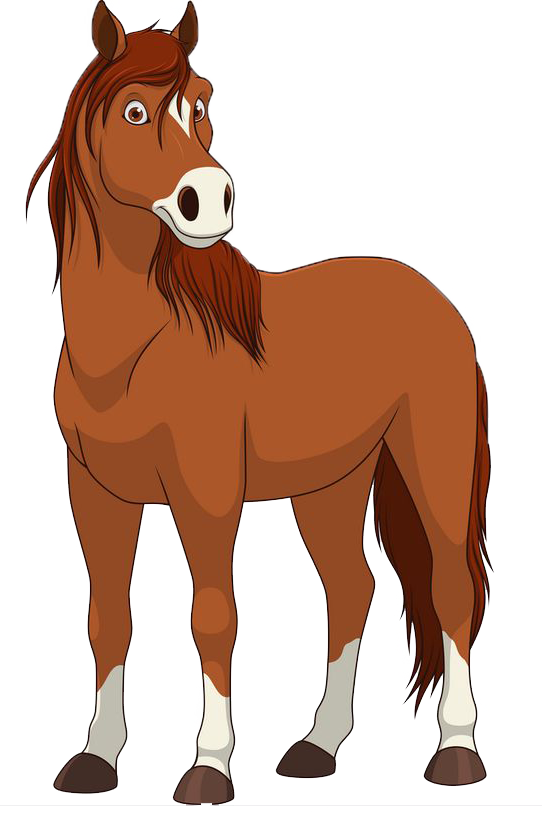 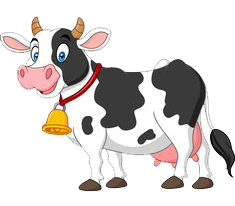 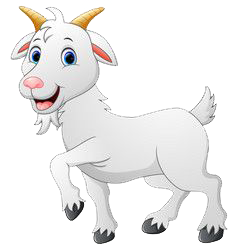 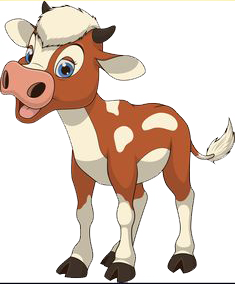 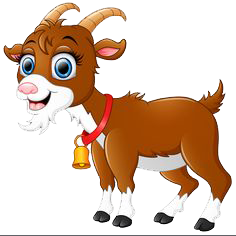 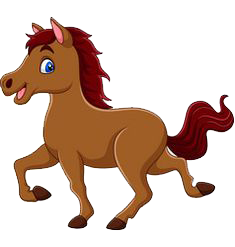 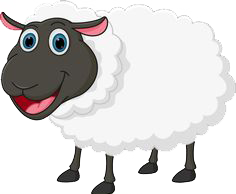 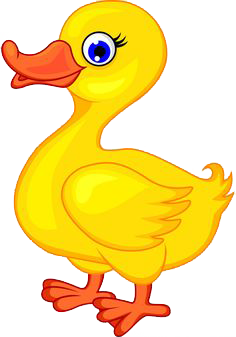 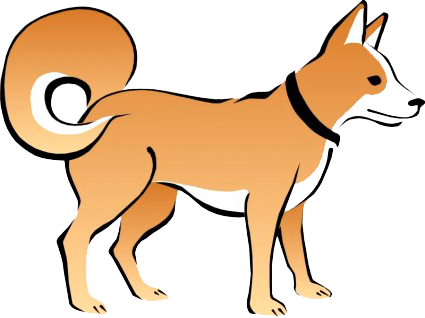 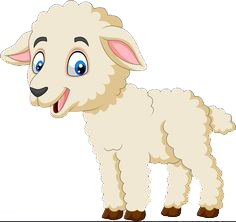 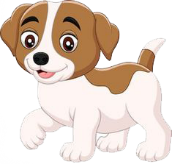 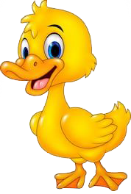 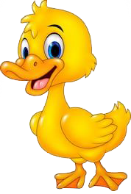 Нажми на меня
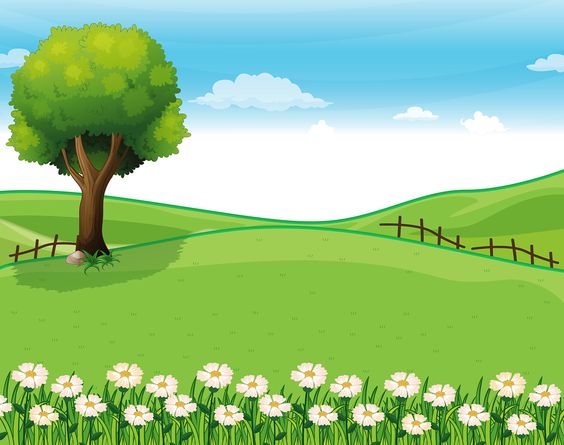 Один - много
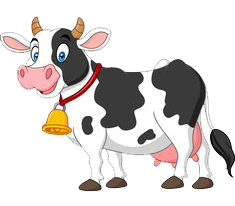 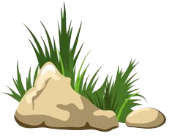 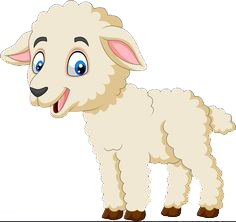 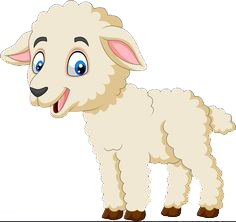 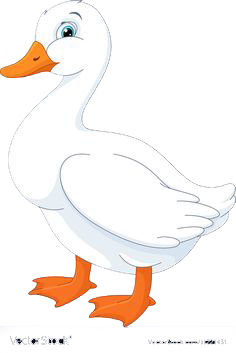 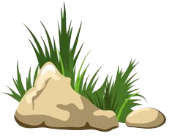 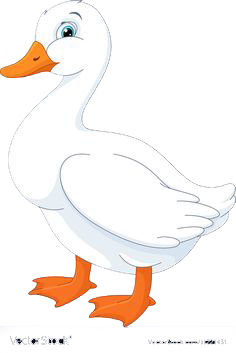 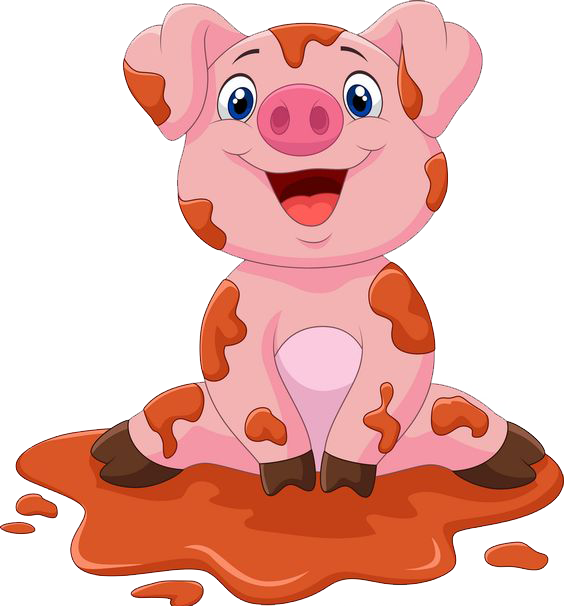 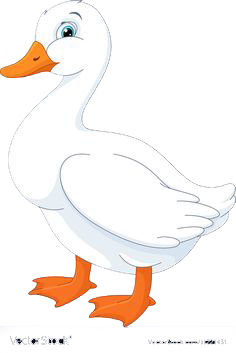 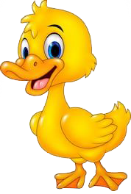 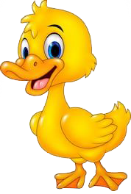 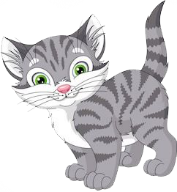 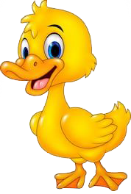 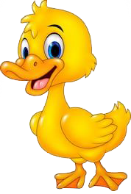 Нажми на меня
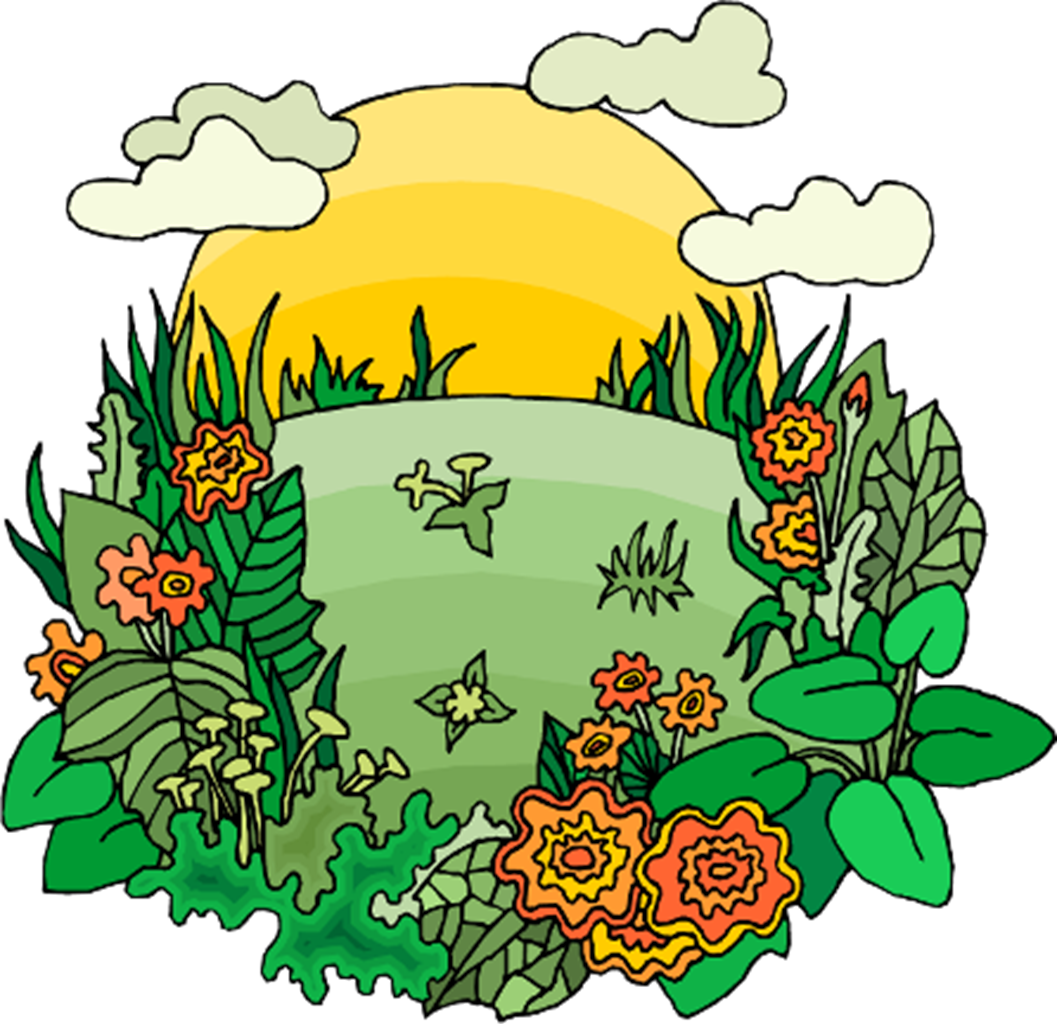 До скорых встреч!
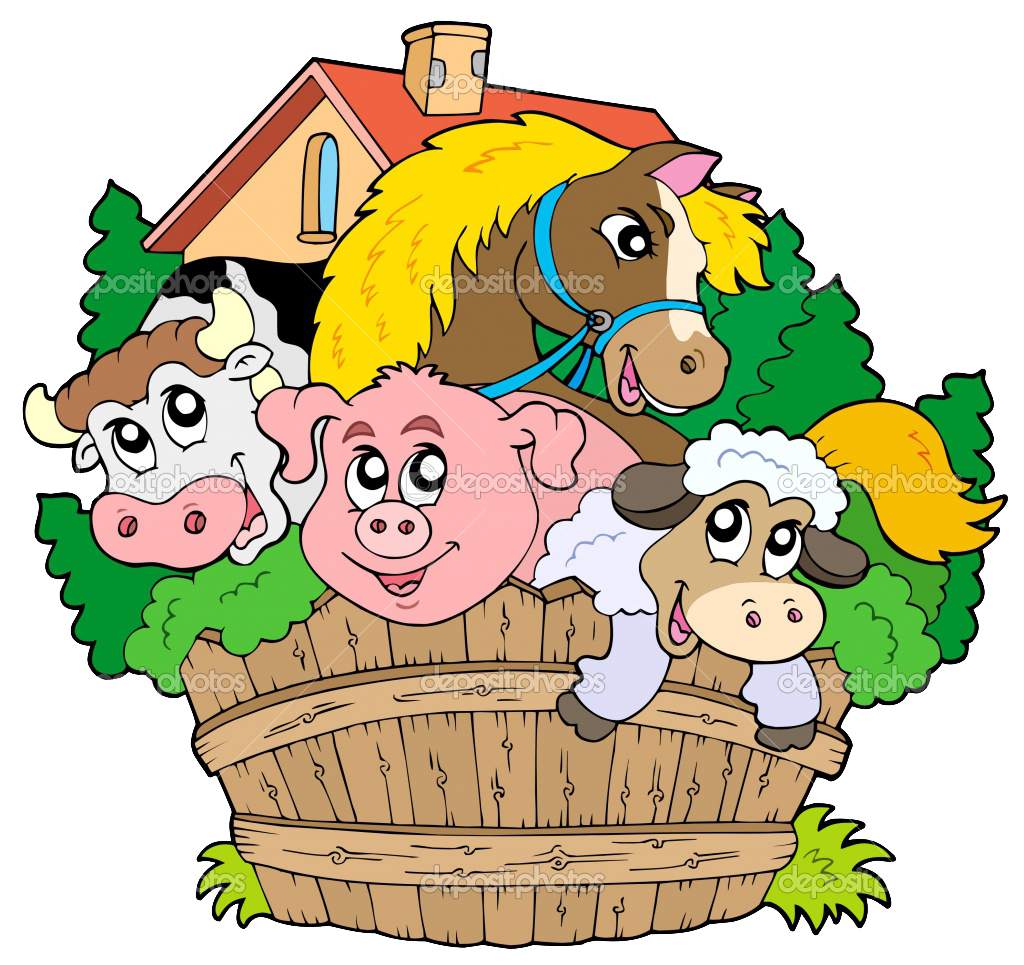